Activité mentale 5ème
Intervalles en musique
1. Quel est l’intervalle suivant?
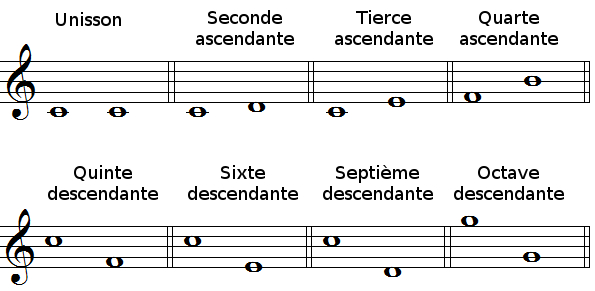 do   ré
2. Quel est l’intervalle suivant?
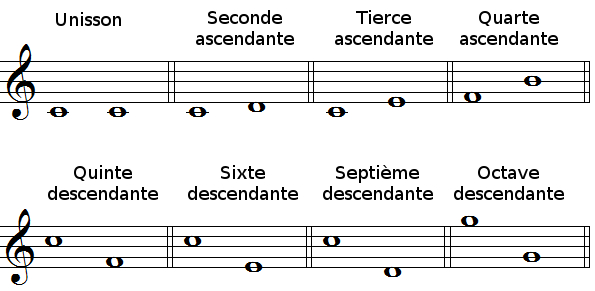 fa       si
3. Quel est l’intervalle suivant?
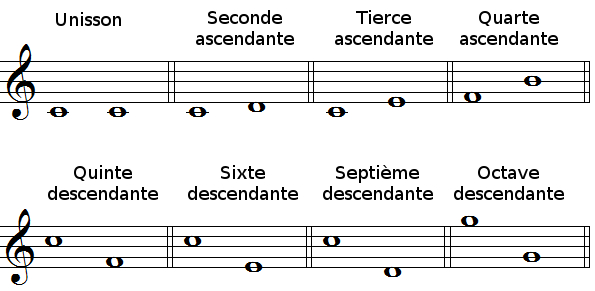 do   ré
4. Quel est l’intervalle suivant?
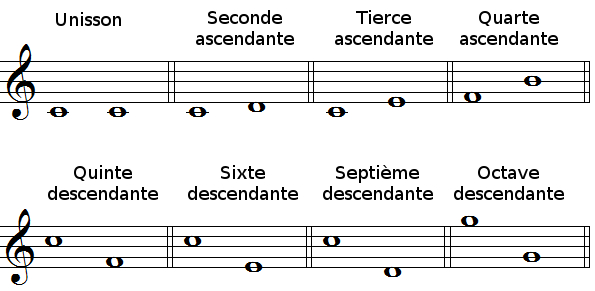 do   fa
5. Quel est l’intervalle suivant?
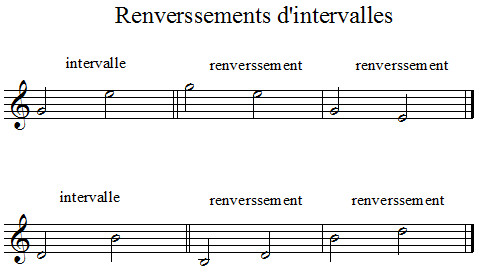 sol   mi
6. Quelle est la quinte ascendante de do?
7. Quelle est la quarte ascendante defa?
8. Quelle est la tierce descendante de sol?
9. Quelle est la seconde ascendante de ré?
10. Quelle est la sixte descendante de la?
REPONSES
1. Quel est l’intervalle suivant?
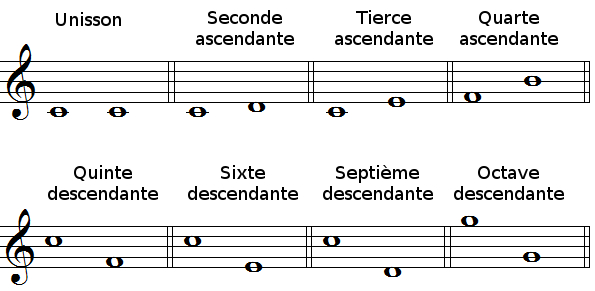 do   ré
Seconde ascendante
2. Quel est l’intervalle suivant?
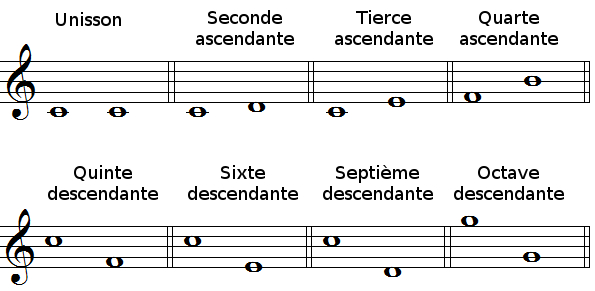 fa       si
Quarte ascendante
3. Quel est l’intervalle suivant?
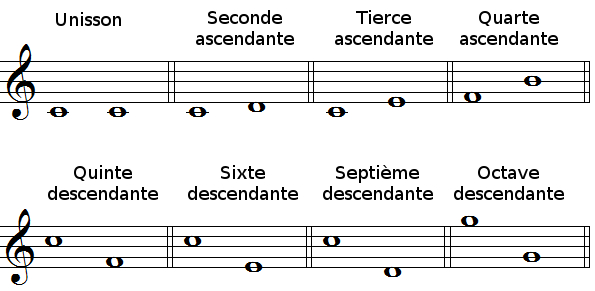 do   ré
Septième descendante
4. Quel est l’intervalle suivant?
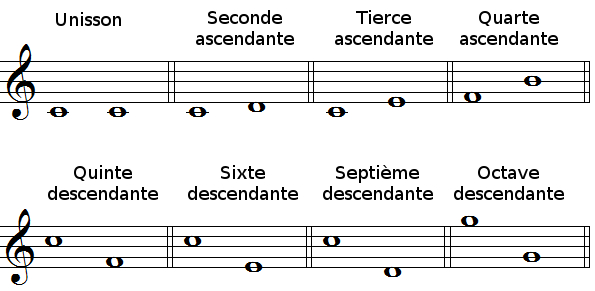 do   fa
Quinte descendante
5. Quel est l’intervalle suivant?
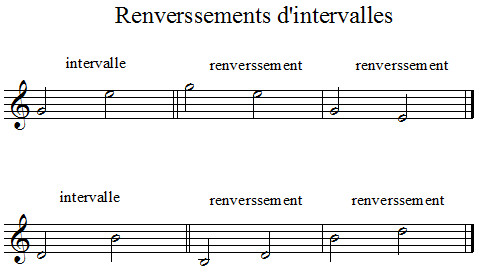 sol   mi
Sixte ascendante
6. Quelle est la quinte ascendante de do?
do-sol
7. Quelle est la quarte ascendante defa?
fa-si
8. Quelle est la tierce descendante de sol?
sol-mi
9. Quelle est la seconde ascendante de ré?
ré-mi
10. Quelle est la sixte descendante de la?
la-do